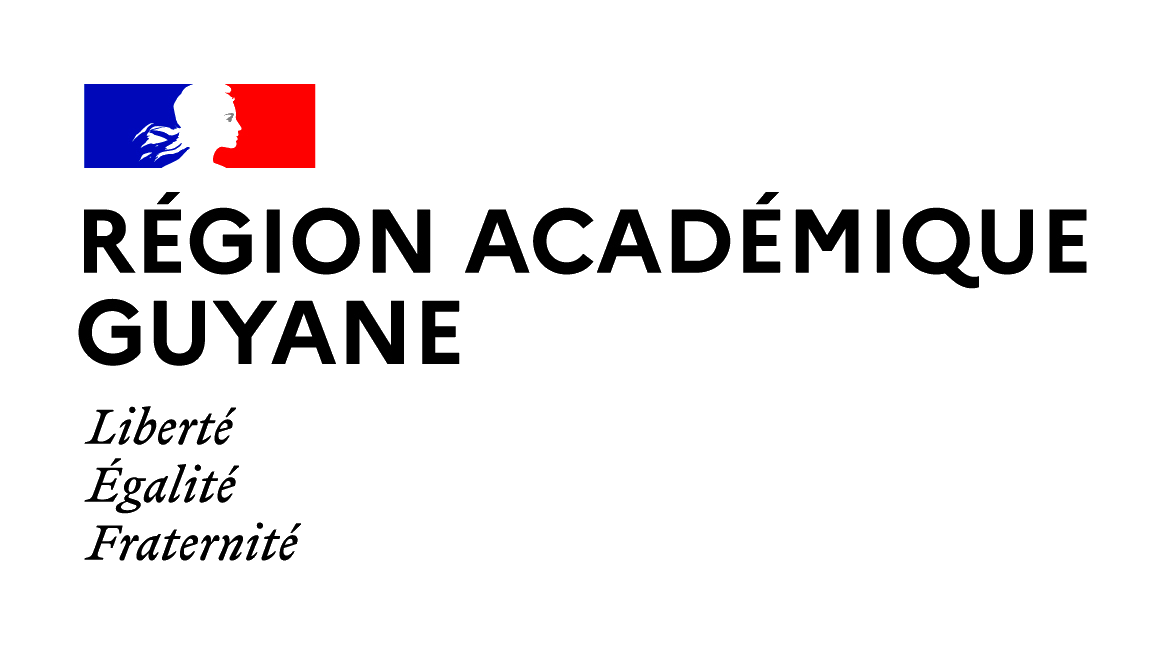 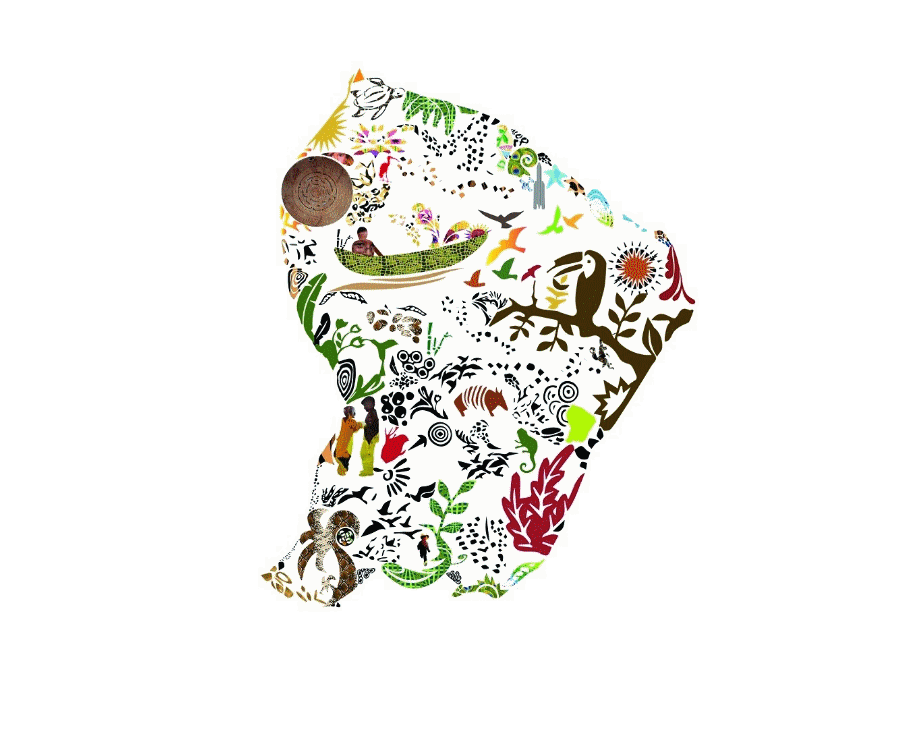 Semaine des mathématiques
Du 10 au 19 mars 2025
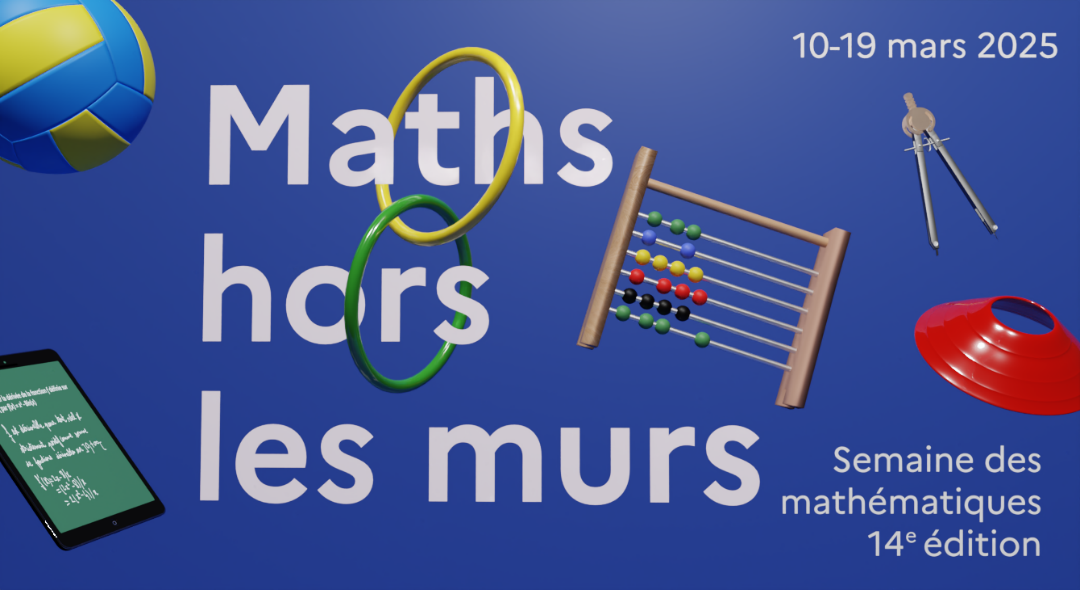 « Essayer c’est  déjà réussir ! »
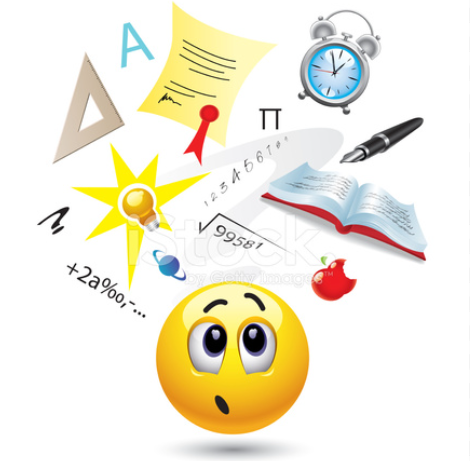 Niveaux 6ème et 5ème
Semaine des mathématiques 2025 - Académie de Guyane
Enigme 1
Thaïs et Julenso font équipe pour peindre une fresque sur le thème de l’art tembé, ils veulent respecter les proportions suivantes :
Pour 4L de peinture rouge, utiliser 3L de jaune, Pour 2L de jaune, utiliser 5L de bleu.
Ils ont 20L de peinture rouge.
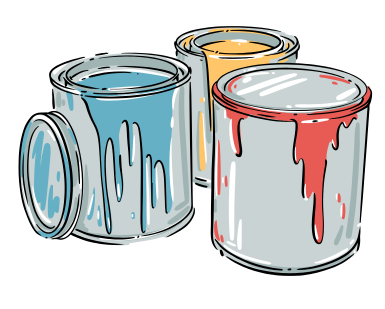 Combien de litres de jaune et de bleu devront ils avoir ?
Semaine des mathématiques 2025 - Académie de Guyane
Enigme 2
Autour de la cour de récréation, il y a un chemin formé par des dalles carrées de 50 cm de côté.

Ce chemin est composé de 204 dalles juxtaposées.

La cour est en forme de carré et le chemin borde la cour de récréation.
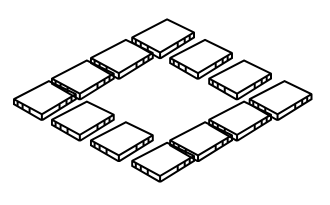 Combien mesure le côté de la cour de récréation ?
Semaine des mathématiques 2025 - Académie de Guyane
Enigme 3
Quatre élèves étaient au CDI l'un d'eux a écrit “c’est ton beurre" sur une table.
Le documentaliste arrive, il demande : "Qui a écrit ça ?"
John, qui porte des lunettes, dit : "c'est une fille."
Soraya, qui ne porte pas de lunettes: "ce n'est pas moi."
Anaïs, qui porte des lunettes: "c'est quelqu'un qui ne porte pas de lunettes."
Franck, qui n'a pas de lunettes: "c'est quelqu'un qui porte des lunettes."
Un seul des élèves a menti. Les trois autres ont dit la vérité.
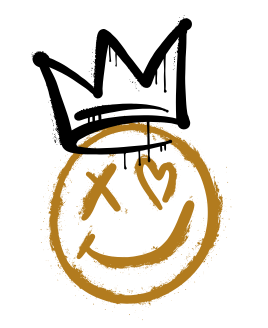 Qui a menti et qui a écrit sur la table ?
Semaine des mathématiques 2025 - Académie de Guyane
Enigme 4
Maéra et son frère Steevy vont à la crique en suivant la même route.
En une minute Maéra parcourt 60 mètres alors que Steevy ne parcourt que 40 mètres.
Steevy part avant Maéra. Lorsque Maéra part, Steevy a déjà parcouru 300 mètres et il continue à marcher.
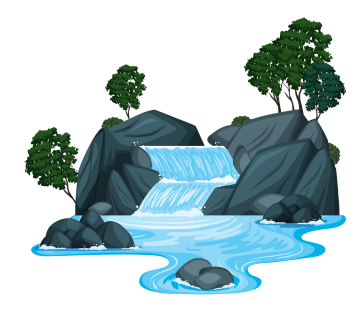 Combien de minutes faut-il à Maéra pour rattraper Steevy ?
Semaine des mathématiques 2025 - Académie de Guyane
Enigme 5
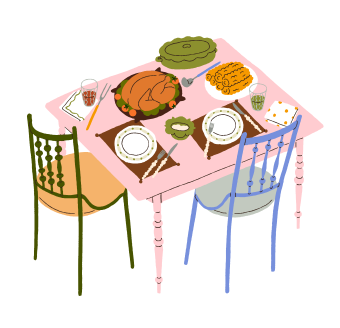 Combien de jours Karl n'a pas mis la table au cours de cette période ?
Semaine des mathématiques 2025 - Académie de Guyane
Solution 1
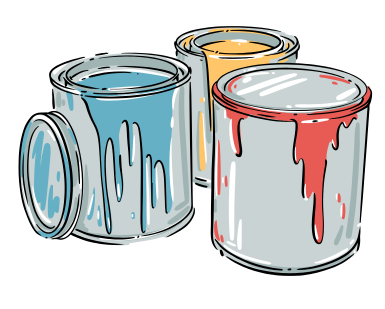 4 x 5 = 20
Donc 3 x 5 L = 15 L de jaune.
15 = 2 x 7,5
Donc 5 x 7,5 L = 37,5 L de bleu.
Semaine des mathématiques 2025 - Académie de Guyane
Solution 2
Attention aux 4 sommets du carré !

204 = 4 x 51

Un seul côté du carré forme le tour de la cour, sauf pour les 4 sommets où il faut compter 2 côtés !

51 + 1 = 52 côtés forment le côté de la cour.
2 x 50 cm = 100 cm = 1 m

Donc 52 x 50 = 2600 cm 
Ou 2 x 26 = 52 donc 26 m
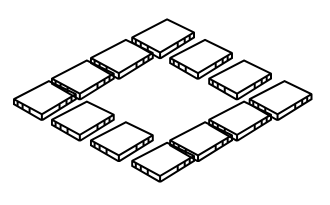 Semaine des mathématiques 2025 - Académie de Guyane
Solution 3
Anïs et Franck ne peuvent pas dire tous les deux la vérité.
Donc l’un des deux ment.

Soraya et John disent donc la vérité.
D’après John c’est Anaïs ou Soraya d’après Soraya ce n’est pas elle.

Anaïs a donc écrit sur la table.
Elle porte des lunettes elle a donc menti.
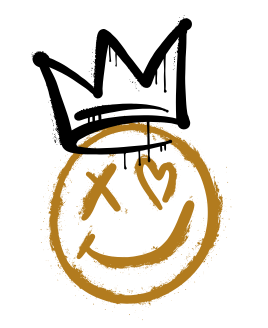 Semaine des mathématiques 2025 - Académie de Guyane
Solution 4
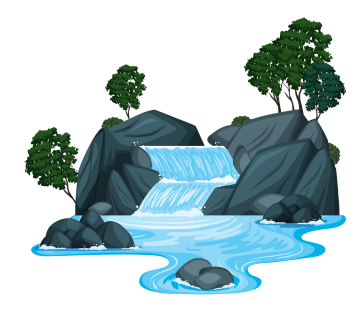 Chaque minute elle gagne 60 – 40 = 20 mètres,
20 m x 15 = 300 m
Elle aura rattrapé son frère en 15 minutes.
Semaine des mathématiques 2025 - Académie de Guyane
Solution 5
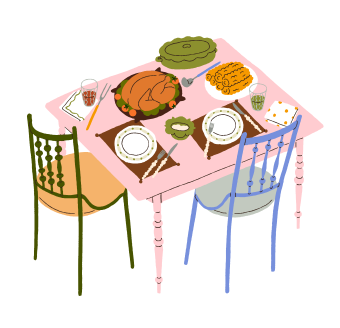 Semaine des mathématiques 2025 - Académie de Guyane